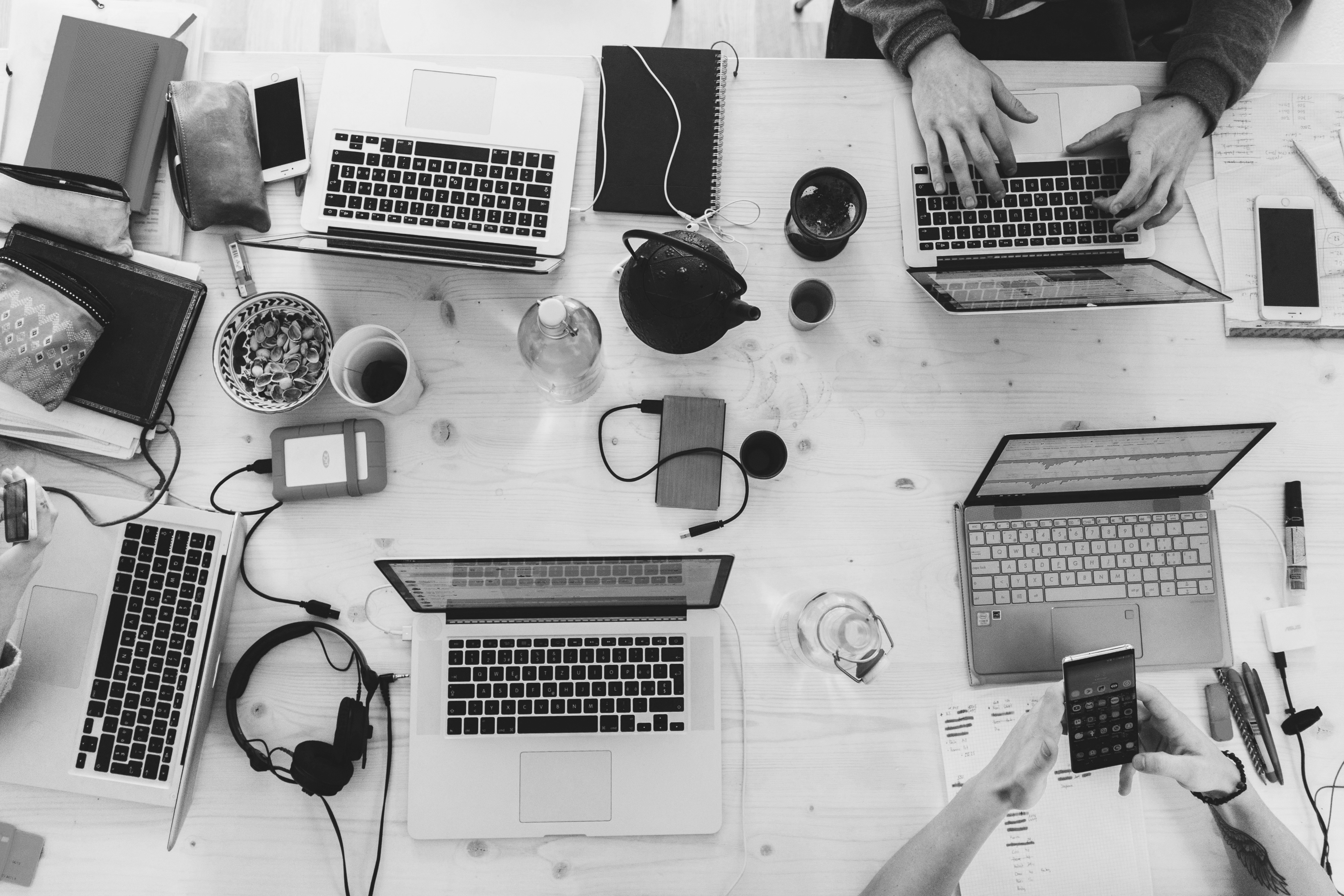 Startup Pitch Deck Template
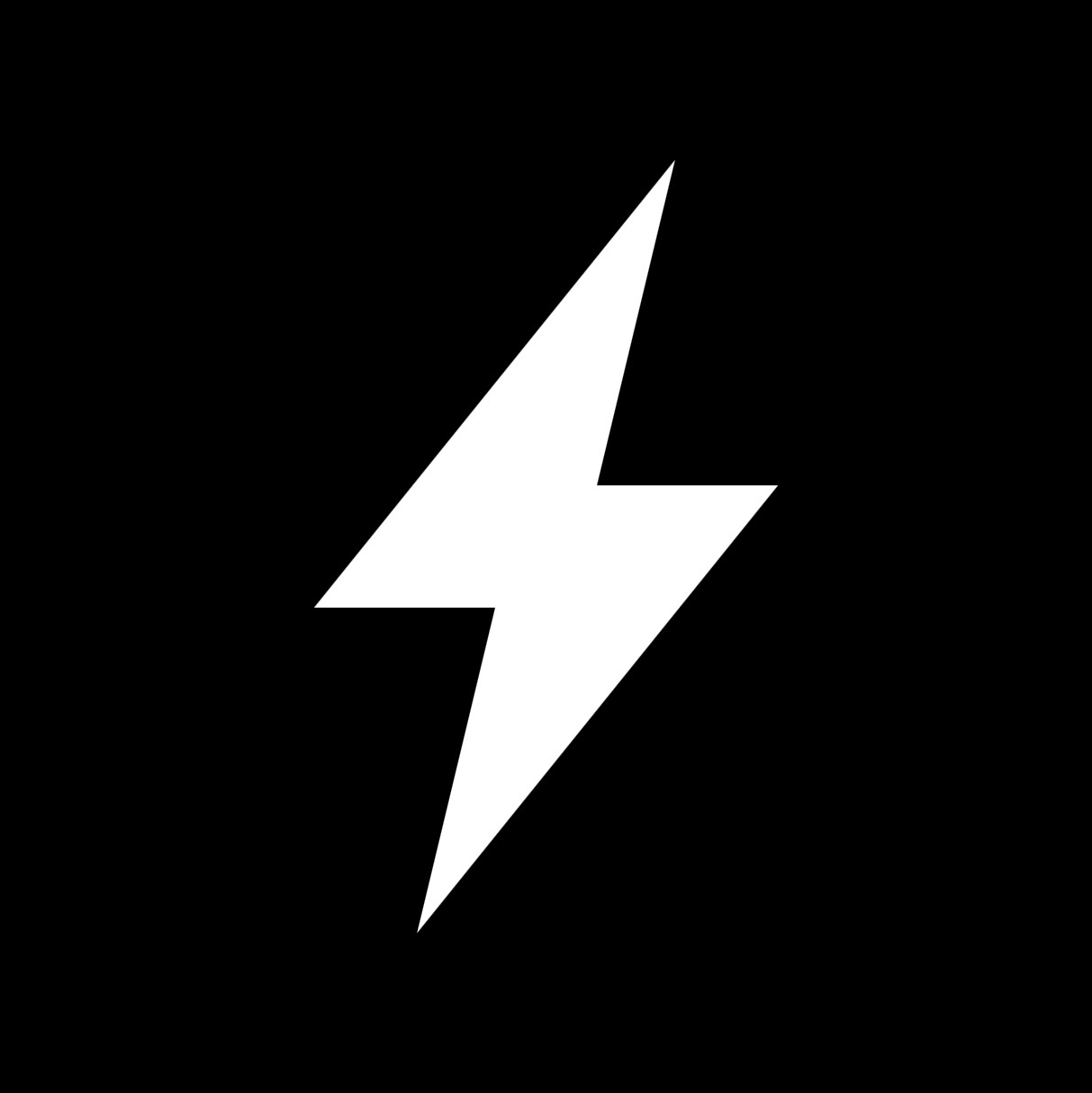 PowerPoint PowerTools - Get the complete 40+ slide template
Apr. 2025
Contents of the Pitch Deck Template
The following 5 slides serve as a sample of the full pitch deck template, which features multiples slides for each of the following 10 categories
Problem | Trend with chart
[Chart description (e.g., Loneliness epidemic in America)]
Where we are today
[Unit (e.g., percentage of population, M USD spent)]
[Description of a part of the  current situation (e.g., what customers are doing now)]
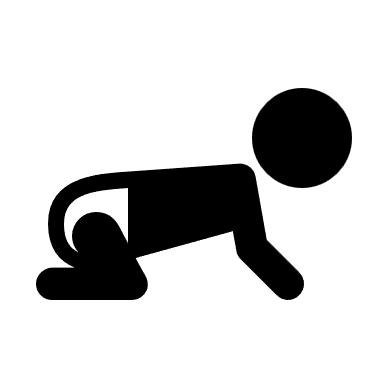 [Description of a part of the  current situation (e.g., price)]
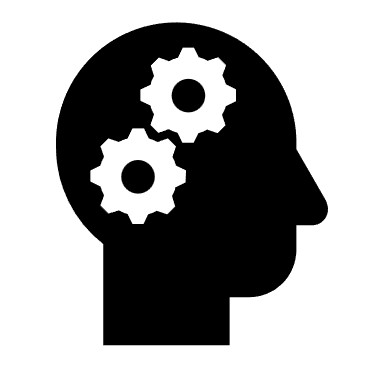 [Description of a part of the  current situation (e.g., poor support)]
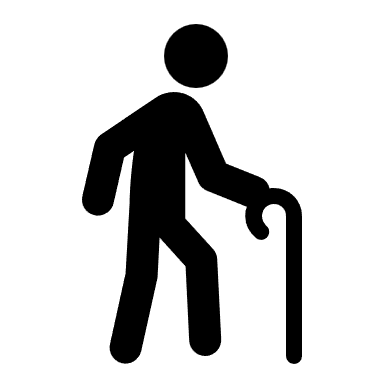 Market size | TAM, SAM, SOM
[$XXM]
[$XXM]
[$XXM]
Serviceable Obtainable Market (SOM)
[Short description of how you calculated the portion of the SAM you plan to capture]
Serviceable Available Market (SAM)
[Short description of how you calculated segment of the TAM you plan on targeting]
Total Available Market (TAM)
[Short description of how you derived the total market demand for your product or service]
Solution | Computer product
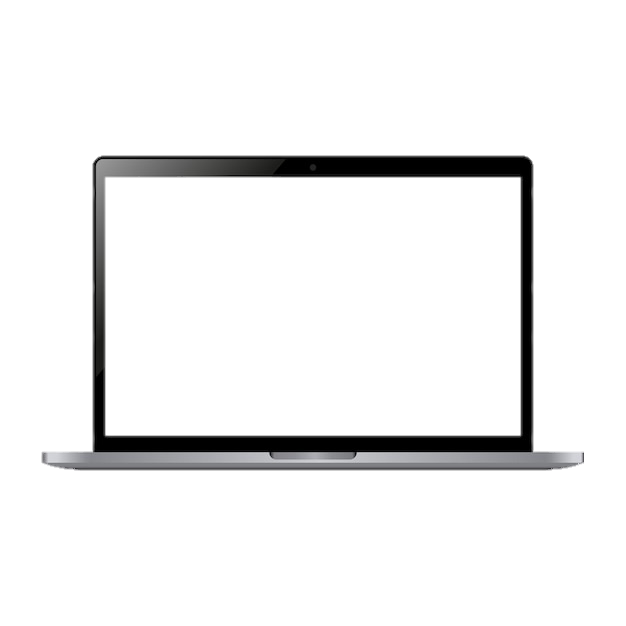 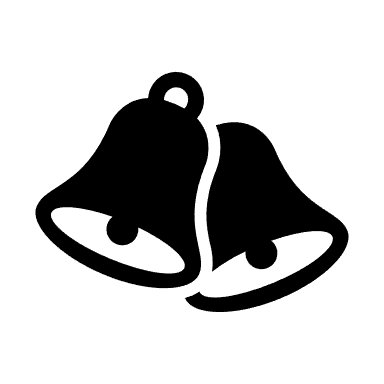 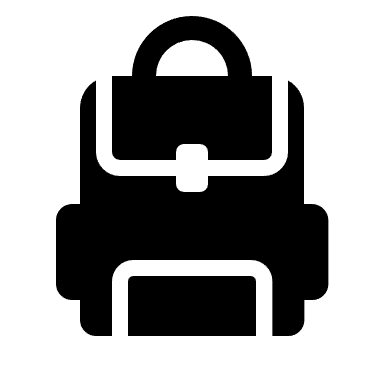 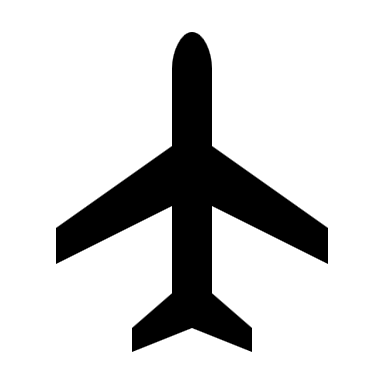 [Description of a component of the solution and how it solves a specific part of the problem]
[Description of a component of the solution and how it solves a specific part of the problem]
[Description of a component of the solution and how it solves a specific part of the problem]
[Replace by your product image or insert your mockup behind the transparent computer]
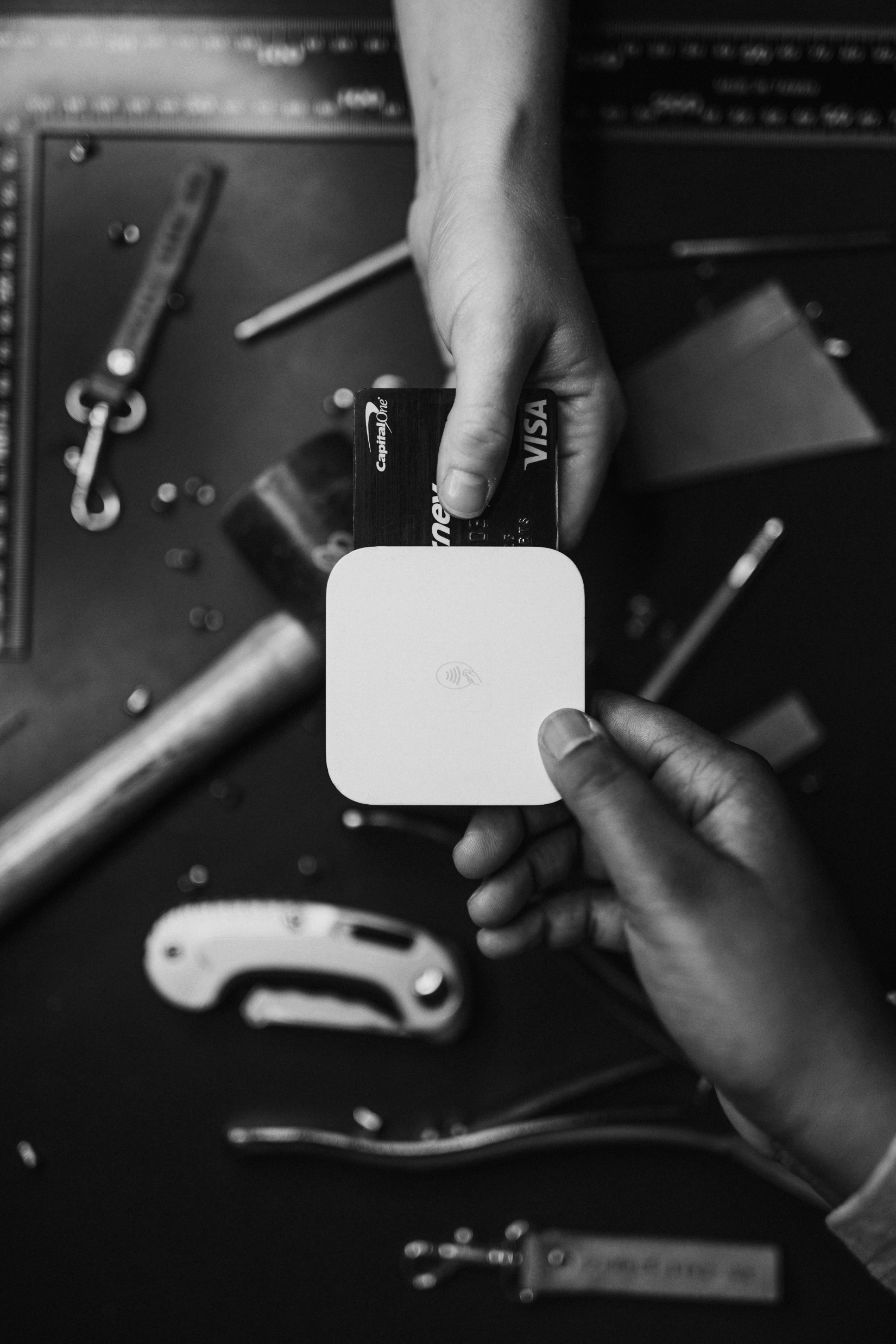 Business model | Metrics
[Short sentence explaining your business model (e.g., “We make 10% on each in-game transaction”)]
[xx%]
[Description of a unit economics metric of your business (e.g., churn, LTV, CAC)]
[$xx]
[Description of a unit economics metric of your business (e.g., churn, LTV, CAC)]
Financial projections | Income statement
Projections
Income statement
[Unit (e.g., M USD)]
Net profit
Revenue